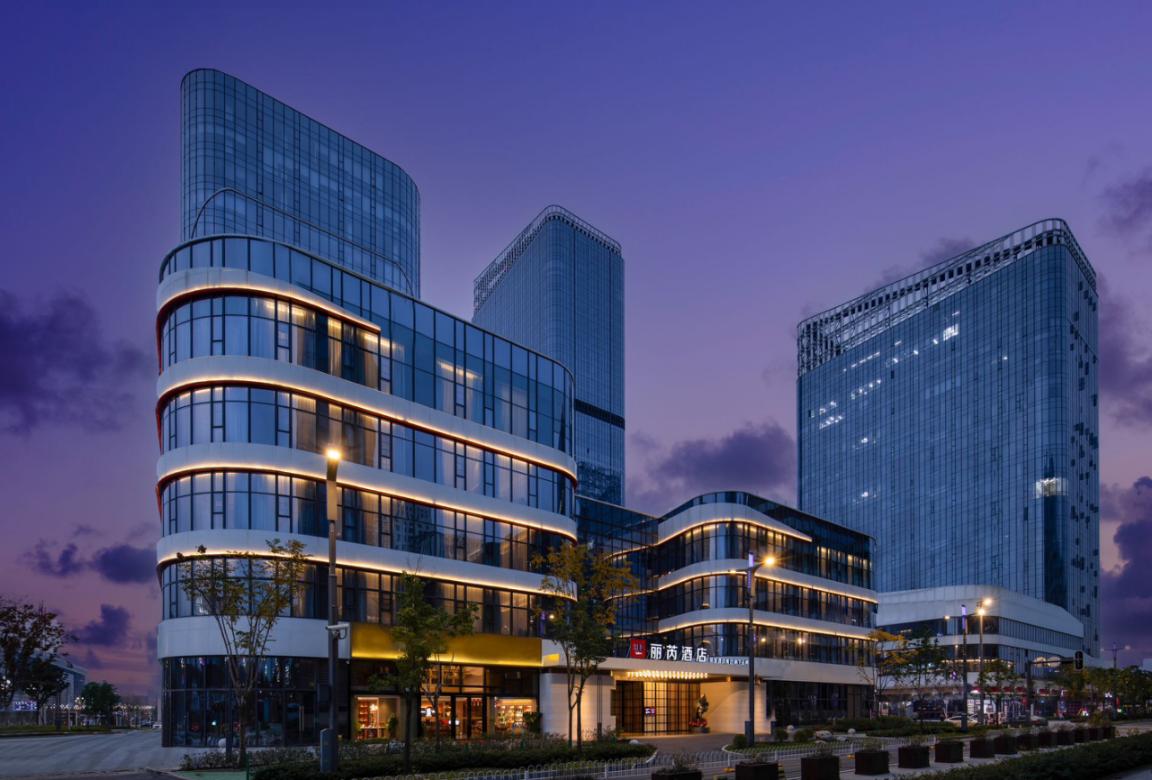 iSSON
RED
RAD
武汉光谷
科技会展中心
丽芮酒店
RADISSON RED WUHAN OPTICS VALLEY
SCIENCE&TECHNOLOGY EXHIBITION CENTER
2023年12月12日丽笙酒店集团旗下         高端生活方式“ 丽芮 ”品牌
落户武汉光谷 ，
坐落光谷中心城核心区域
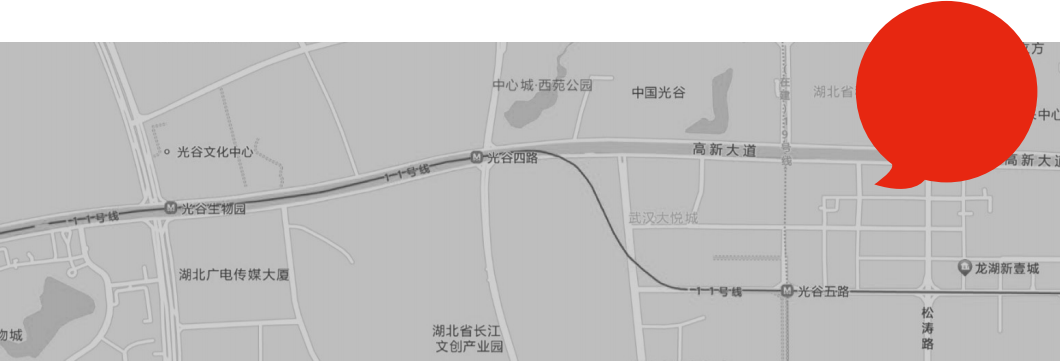 丽芮酒店
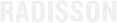 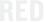 酒店位置
HOTEL LOCATION
武汉站高铁站 	 23公里
武汉天河机场 	 57公里
光谷科技会展中心
	0.5公里
位于光谷世界中心的东湖高新区高新大道776号，     交通十分便利 ，近望中国光谷科技会展中心 、
湖北省科学技术馆 、小米武汉总部 、华为武汉总部， 毗邻光谷大悦城广场 、同济医院光谷分院，
系武汉东湖新技术开发区光谷金融中心核心地带 。
华科同济医学院
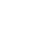 光谷五路地铁站
	0.4公里
4.2公里
武汉大悦城 	 0.5公里
附属同济医院
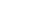 1365
布鲁塞尔丽芮酒店
RADISSON RED BRUSSELS

布鲁塞尔丽芮酒店位于欧洲区 ，紧邻欧洲议会和              欧洲委员会 。市内稍大的区域名为“伊克塞尔 ”，           是最热闹 、最迷人的核心区域之一 。距离布鲁塞             尔市中心仅数步之遥。
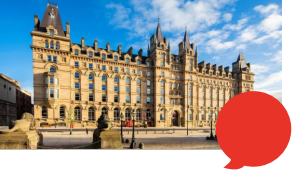 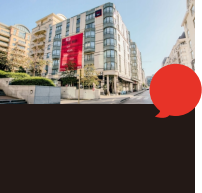 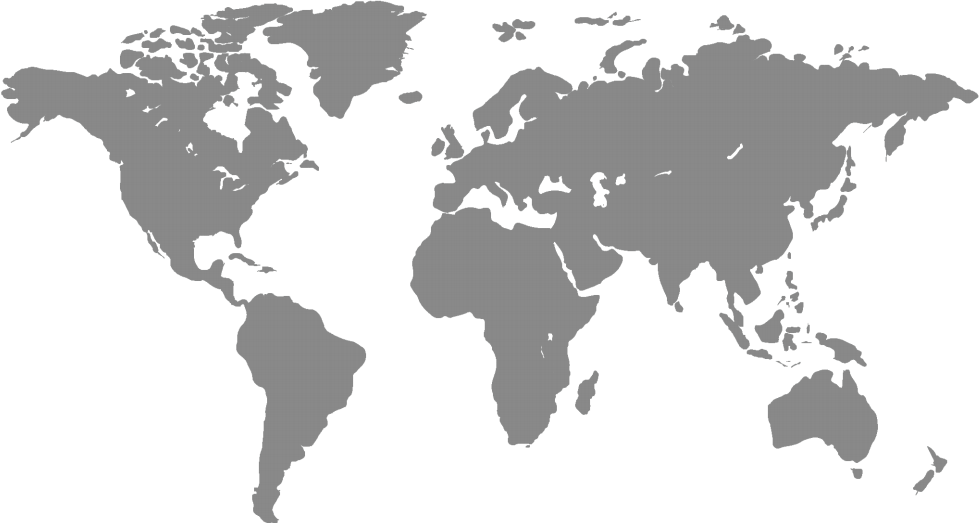 欧洲最大的
超高端五星级酒店集团

自2010年至今 ，丽笙酒店集团无论从酒店规模或者客房总数量  一直在欧洲超高端五星酒店市场上处于领先地位
1027
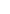 利物浦丽芮酒店
RADISSON RED LIVERPOOL
利物浦丽芮酒店 ， 这里是探索艺术 、
建筑和音乐的理想场所 。
我们的市中心酒店靠近利物浦莱姆街车站，
距离圣乔治音乐厅和圣约翰花园仅一箭之遥，
周围环绕着博物馆 、画廊和现场音乐表演场所 。
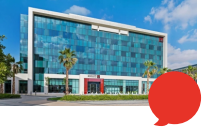 1522
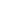 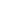 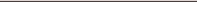 迪拜硅谷绿洲丽芮酒店
RADISSON RED DUBAI SILICON OASIS
迪拜硅谷绿洲丽芮酒店位于迪拜数字公园
的中心地段 ，是您理想的下榻之选。
从这里 ，您可以轻松前往迪拜市区的文化商圈 、        迪拜码头以及朱美拉棕榈岛。
房间照片展示
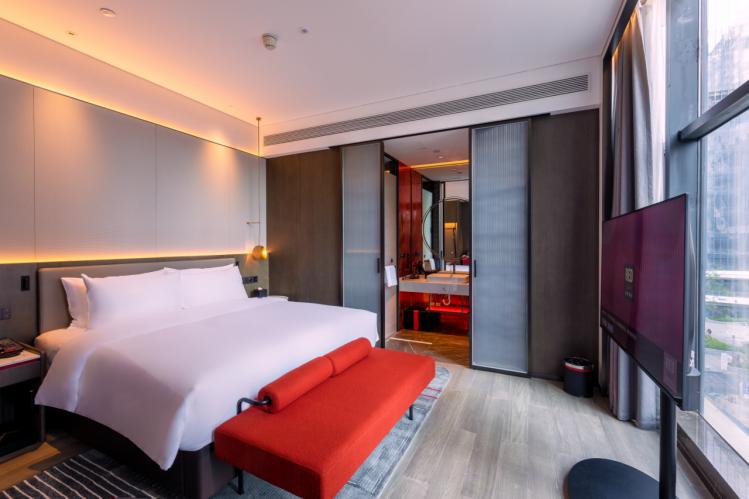 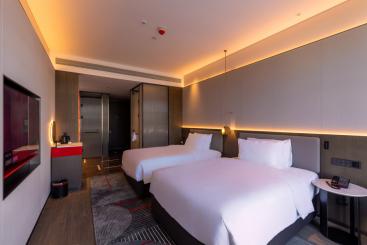 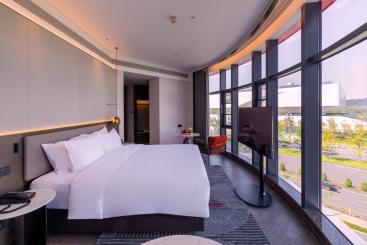 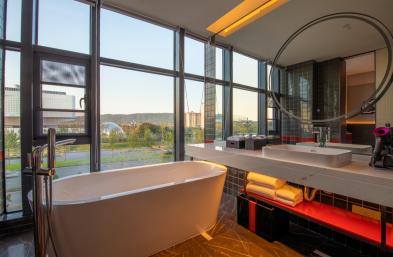 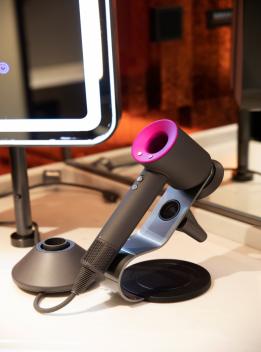 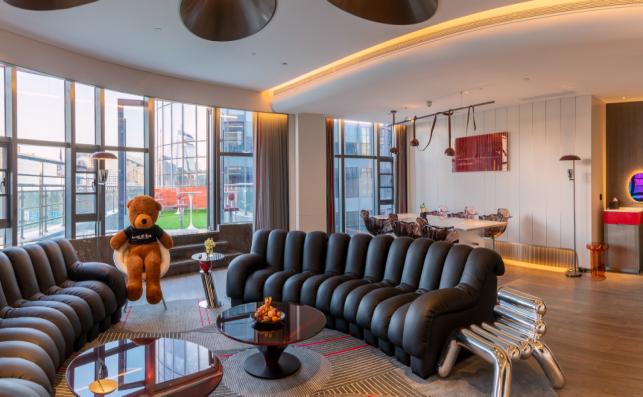 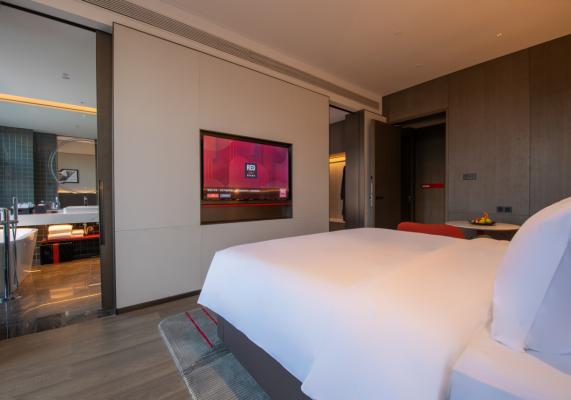 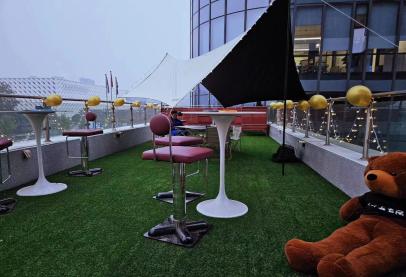 红调生活套房
REDTONE LIVING SUITE
独立客房服务
大屏显液晶电视

高品质音响设备与隔音空间
桌游、Xbox360 、Switch
唱K小巨蛋等多人互动游戏设备
会议室
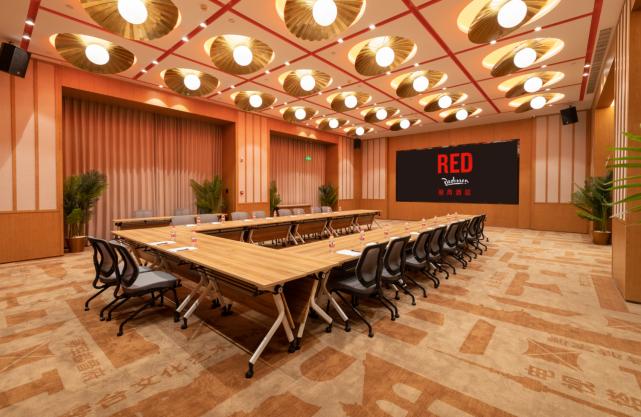 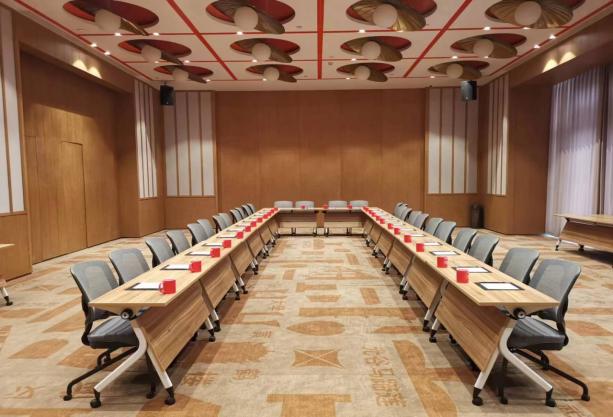 会议室面积80平，可容纳课桌40人，U型40人，剧院50人。                                                           可承接小型培训会，管理层会议，精品沙龙等。
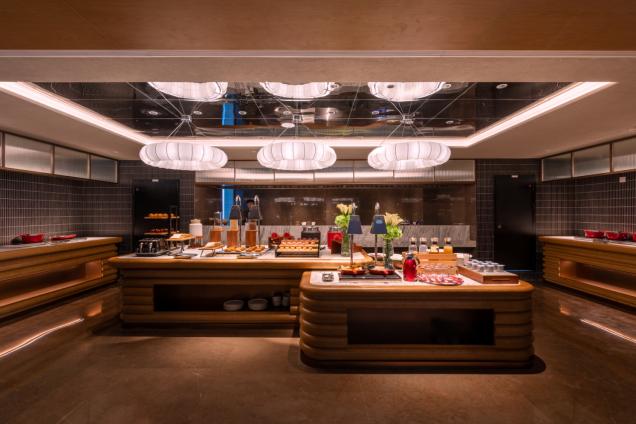 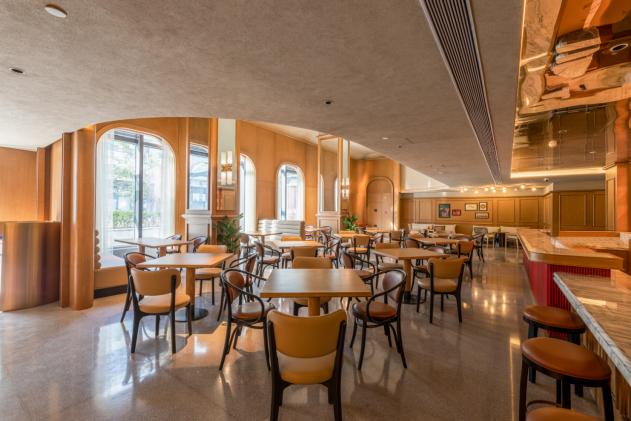 复合联动的餐饮空间 0UIBAR+KTCHN
餐厅轻奢包房本着 “ 上层品位， 高贵不贵 ”的理念， 提供健康且多元化的本帮菜 、川菜等特色佳肴， 尤其对绿色有机食品及汤品别具一格 ，满足不同味觉的体验 。

为商务宴请 、亲朋聚会提供私密空间和优质的高品质服务体验为商务宴请 、亲朋聚会提供私密空间和优质的高品质服务体验                               定位年轻化宾客群体， 独特入夜仪式， “ 动 ”“ 静 ”结合， 打造丽芮特色 “ 红调派对 ”， 宣泄尘世压力， 开启丽芮 “ 夜生活 ”。
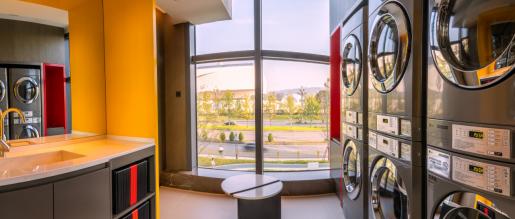 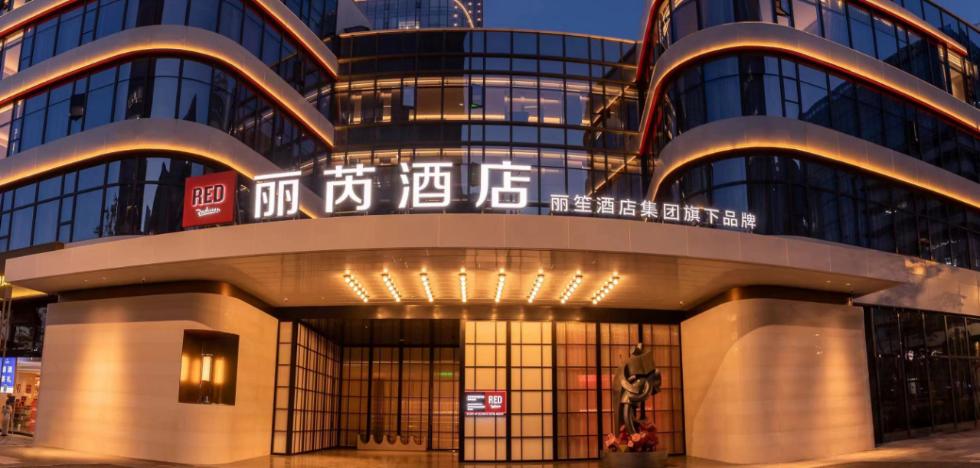 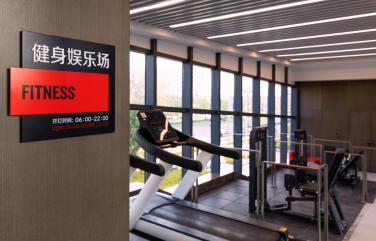 ENJOY IT!
详情预定请垂询 肖雅琼 18872278274
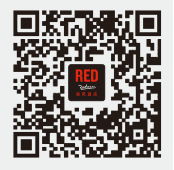